ADJETIVO
• Veja as tirinhas:









• Palavras usadas para exaltar qualidades: gordo, lindo e modesto.
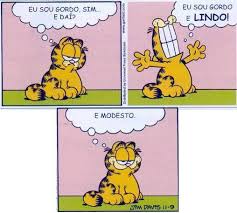 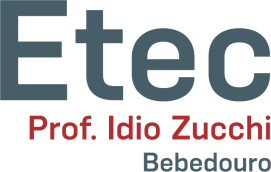 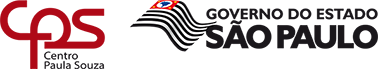 ADJETIVO
• Veja as tirinhas:









• Palavra usada para apontar defeito: gordo.
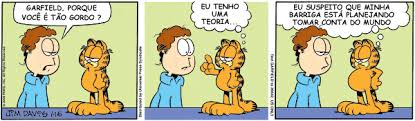 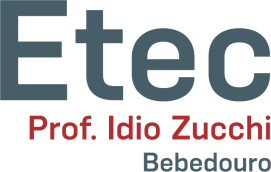 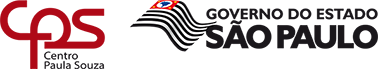 ADJETIVO
• Veja as tirinhas:












• Palavras usadas para descrever pessoas, objetos e lugares: fofo e desagradável.
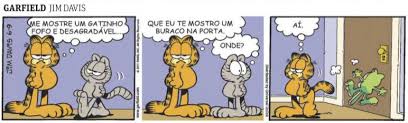 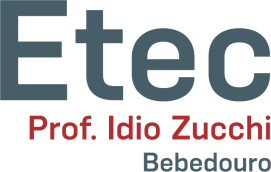 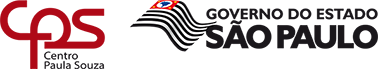 ADJETIVO
• Adjetivo: é a palavra que exprime qualidade, estado ou propriedade do substantivo, pronome ou numeral.

• Qualidade: bonito, inteligente, feio, chato, legal, esperto, lento.
• Estado: triste, feliz, deprimido, animado, contente, ansioso.
• Propriedade: quente, frio, sólido, gelado, gasoso.
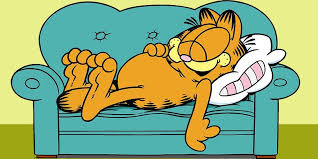 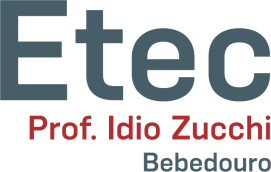 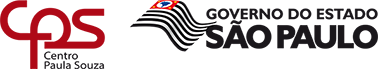 ADJETIVO
• É uma palavra que varia em:

• gênero: bonito, bonita; esperto, esperta; tolo, tola.

• número: bonito, bonitos; esperta, espertas; tolo, tolos.
 
• grau: gordo, muito gordo, gordinho, gordíssimo.
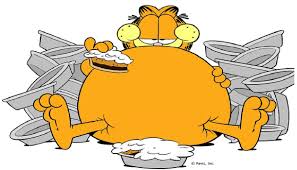 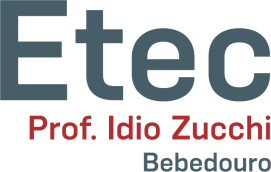 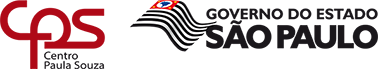 ADJETIVO
• Sintaticamente, o adjetivo exerce função de adjunto adnominal ou predicativo (do sujeito ou do objeto):

• O gato gordo é amarelo.	
	      Adjunto           Predicativo
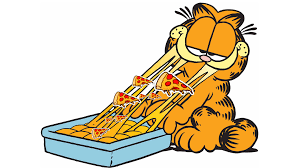 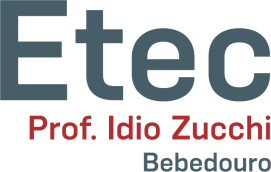 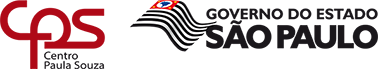 ADJETIVO
• Pode modificar:

• Substantivo: O gato é preguiçoso.

• Pronome: Ele era excelente.

• Numeral: Os dois eram desagradáveis.
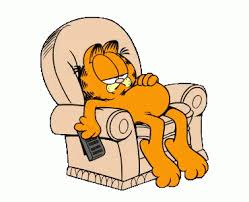 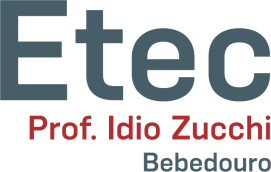 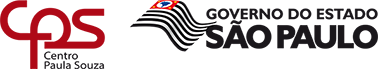 ADJETIVO
• Adjetivação: transformação de um substantivo em adjetivo. Há mudança de classe gramatical motivada pelo contexto.

• Seu jeito moleque atrai as mulheres.
• Essa blusa laranja lembra a da seleção da Holanda.
• É preferível ter um cachorro amigo a um amigo cachorro.
• David é muito homem.
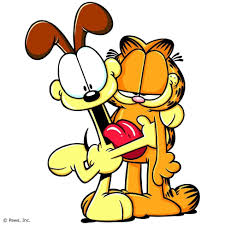 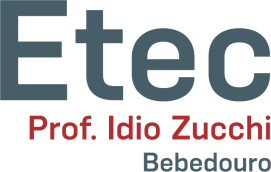 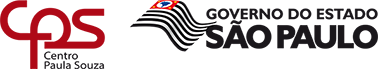 ADJETIVO
• Classificação:

• Simples: formado por um único radical. 
Ex.: visão social, visão econômica.
	
• Composto: formado por mais de um radical.
Ex.: visão socioeconômica, literatura luso-brasileira.
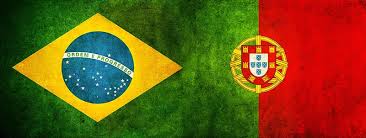 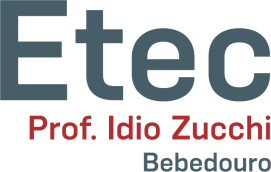 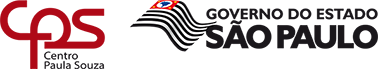 ADJETIVO
• Classificação:

• Primitivo: não é derivado de nenhuma outra palavra e não apresenta afixos. 
Ex.: amarelo, feliz, leal, verde, doente.
	
• Derivado: é formado a partir de outra palavra e apresenta afixos.
Ex.: amarelado, infeliz, desleal, esverdeado, adoentado.
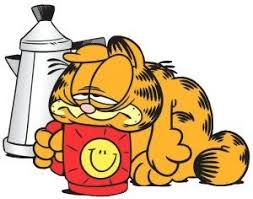 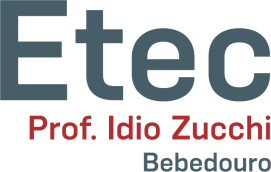 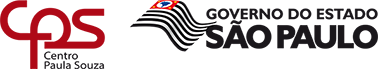 ADJETIVO
• Classificação:

• Pátrio ou gentílico: refere-se a raças, povos, continentes, países, lugares, etc.
Ex.: polaco, americano, afegão, brasileiro, santista, espanhol.
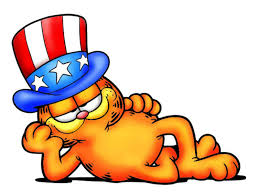 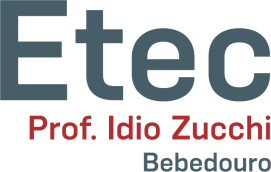 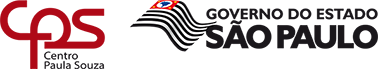 ADJETIVO
• Locução adjetiva: expressão de valor adjetivo formada por duas palavras, podendo ser substituída por um adjetivo correspondente.

• Da alma: anímico.
• De abelha: apícola.
• Da águia: aquilino.
• De prata: argênteo.
• Do ouvido: auditivo.
• De ouro: áureo.
• De orelha: auricular.
• De gato: felino.
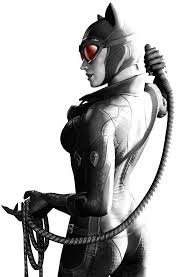 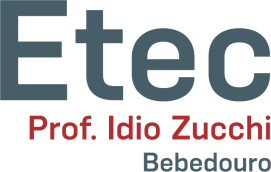 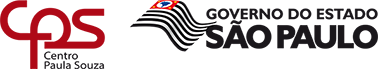 EXERCÍCIOS
1) Leia o texto abaixo:

Retrato (Cecília Meireles)

Eu não tinha este rosto de hoje,Assim calmo, assim triste, assim magro,Nem estes olhos tão vazios,Nem o lábio amargo.Eu não tinha estas mãos sem força,Tão paradas e frias e mortas;Eu não tinha este coraçãoQue nem se mostra.Eu não dei por esta mudança,Tão simples, tão certa, tão fácil:- Em que espelho ficou perdidaA minha face?
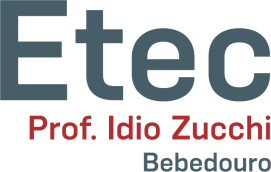 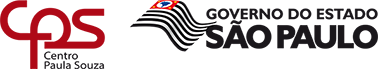 EXERCÍCIOS
Agora responda às questão:

Qual é o tema central do poema lido?
Por que o eu lírico parece tão surpreso?
As mudanças sentidas pelo eu lírico são apenas físicas? Justifique.
Grife os adjetivos do texto.
Aponte uma locução adjetiva no texto e indique um adjetivo correspondente.
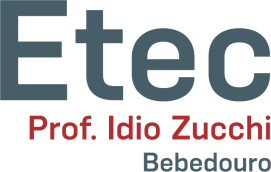 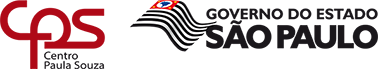 EXERCÍCIOS
2) Aponte o adjetivo pátrio correspondente aos lugares abaixo relacionados.

a) Acre:
b) Amapá: 
c) Amazonas:
d) Aracaju: 
e) Belém:
f) Belo-Horizonte:
g) Brasília:
h) Curitiba:
i) Espírito Santo: 
j) Florianópolis:
k) Fortaleza:
l) Goiás:
m) Goiânia: 
n) Manaus:
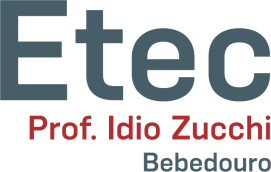 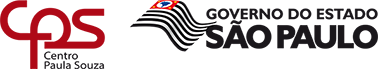 EXERCÍCIOS
2) Aponte o adjetivo pátrio correspondente aos lugares abaixo relacionados.

o) Paraíba:
p) Paraná:
q) Piauí:
r) Porto Alegre:
s) Rio de Janeiro (estado):
t) Rio de Janeiro (cidade):
u) São Paulo (estado):
v) São Paulo (cidade):
w) Bebedouro: 
x) Pitangueiras:
y) Viradouro:
z) Monte Azul:
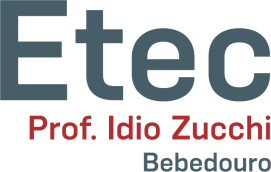 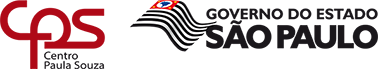 EXERCÍCIOS
2) Aponte o adjetivo pátrio correspondente aos lugares abaixo relacionados.

a) Acre: acreano.
b) Amapá: amapaense.
c) Amazonas: amazonense.
d) Aracaju: aracajuano ou aracajuense.
e) Belém: belenense.
f) Belo-Horizonte: belo-horizontino.
g) Brasília: brasiliense.
h) Curitiba: curitibano.
i) Espírito Santo: espírito-santense ou capixaba. 
j) Florianópolis: florianopolitano.
k) Fortaleza: fortalezense.
l) Goiás: goiano.
m) Goiânia: goianense ou goianiense.
n) Manaus: manauense.
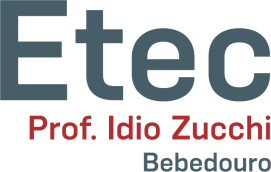 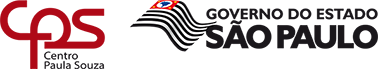 EXERCÍCIOS
2) Aponte o adjetivo pátrio correspondente aos lugares abaixo relacionados.

o) Paraíba: paraibano.
p) Paraná: paranaense.
q) Piauí: piauiense.
r) Porto Alegre: porto-alegrense.
s) Rio de Janeiro (estado): fluminense.
t) Rio de Janeiro (cidade): carioca.
u) São Paulo (estado): paulista.
v) São Paulo (cidade): paulistano.
w) Bebedouro: bebedourense. 
x) Pitangueiras: pitangueirense.
y) Viradouro: viradourense.
z) Monte Azul: monte-azulense.
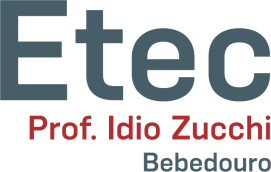 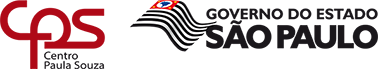 EXERCÍCIOS
3) Aponte o adjetivo correspondente às locuções adjetivas abaixo relacionados.

a) De guerra:
b) Dos cabelos:
c) Da cabeça:
d) Do pescoço:
e) Da pele:
f) De aluno:
g) De professor:
h) De cavalo: 
i) De rio:
j) De lago:
k) Da chuva:
l) De ilha:
m) De mestre:
n) Do paraíso:
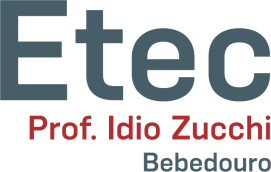 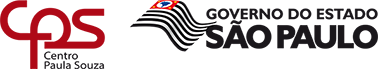 EXERCÍCIOS
3) Aponte o adjetivo correspondente às locuções adjetivas abaixo relacionados.

o) De dinheiro:
p) Do campo:
q) De açúcar:
r) De velho: 
s) Da cidade: 
t) De homem (macho):
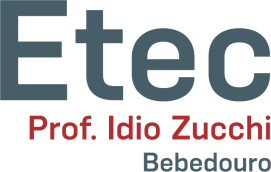 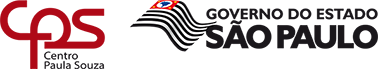 EXERCÍCIOS
3) Aponte o adjetivo correspondente às locuções adjetivas abaixo relacionados.

a) De guerra: bélico.
b) Dos cabelos: capilar.
c) Da cabeça: cefálico.
d) Do pescoço: cervical. 
e) Da pele: cutâneo.
f) De aluno: discente.
g) De professor: docente.
h) De cavalo: equídeo ou equino.
i) De rio: fluvial.
j) De lago: lacustre.
k) Da chuva: pluvial.
l) De ilha: insular.
m) De mestre: magistral. 
n) Do paraíso: paradisíaco.
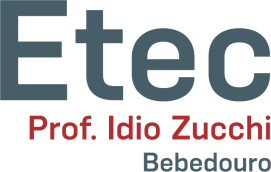 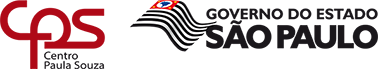 EXERCÍCIOS
3) Aponte o adjetivo correspondente às locuções adjetivas abaixo relacionados.

o) De dinheiro: pecuniário.
p) Do campo: rural.
q) De açúcar: sacarino.
r) De velho: senil. 
s) Da cidade: urbano ou citadino.
t) De homem (macho): viril.
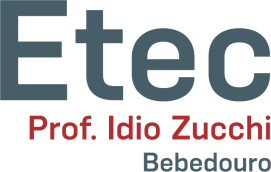 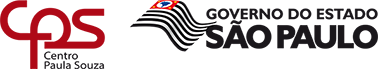 EXERCÍCIOS
4) (MP/RJ – Técnico Administrativo) Para fazer as pesquisas com o registro das aves, serpentes, répteis e batráquios, as equipes teriam o "curto prazo de dois dias" (l. 36). A locução adjetiva usada aqui em "o registro das aves" tem como sinônimo erudito:

Ornitológico.
Ofiológico.
c) Entomológico.
d) Ictiológico.
e) Saurológico.
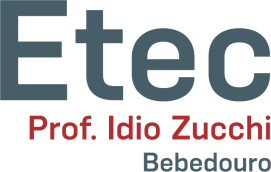 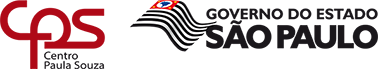 EXERCÍCIOS
5) (FAB) Leia: “Direitos humanos para os humanos direitos.” 
I – Em “direitos humanos”, “direitos” é adjetivo; “humanos” é substantivo. 
II – “Direitos humanos” e “humanos direitos” são substantivos compostos. III – Em “humanos direitos”, “humanos” é substantivo; “direitos” é adjetivo. 
IV – Em “direitos humanos”, “humanos” é adjetivo; “direitos” é substantivo. 
Estão corretas as afirmações: 

I e II. 
I e III. 
II e IV. 
d) III e IV.
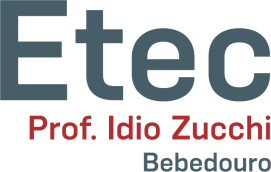 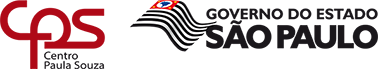 EXERCÍCIOS
6) (FAB) Leia as afirmações: 
Quem nasce em 
I – Belém (Pará) é belenense. 
II – São Luís é são-luisense. 
III – Manaus é manauano. 
Está(ão) correta(s) a(s) afirmação(ões) 

I apenas. 
II apenas. 
I e III. 
d)    I e II.
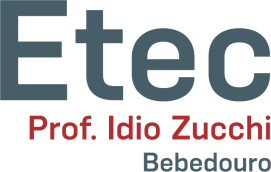 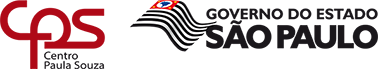 ADJETIVO – FLEXÃO DE GÊNERO
Há dois gêneros: masculino e feminino. Nesse sentido, os adjetivos podem ser:

Uniformes (não muda de forma para indicar gêneros diferentes): inteligente, feliz, triste.

Biformes (muda de forma para indicar gêneros diferentes): belo, bela, feio, feia, magro, magra.
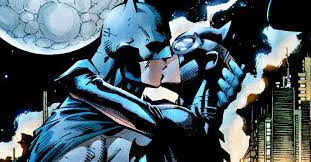 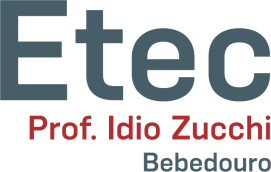 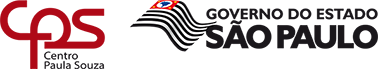 ADJETIVO – FLEXÃO DE GÊNERO
Biformes:
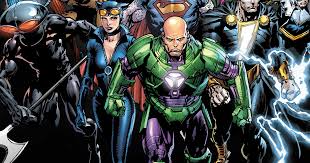 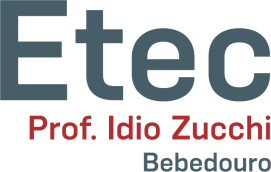 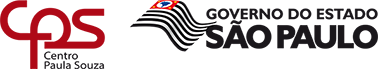 ADJETIVO – FLEXÃO DE GÊNERO
Adjetivos compostos: só varia o último elemento.

Projeto lúdico-instrutivo > Atividade lúdico-instrutiva; 
Brasão verde-amarelo > Bandeira verde-amarela; 
Filme anglo-americano > Película anglo-americana; 

Exceções:
Surdo-mudo > Surda-muda;
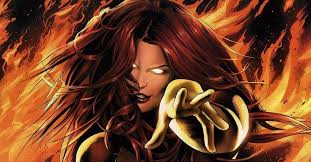 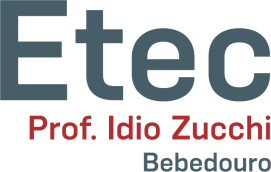 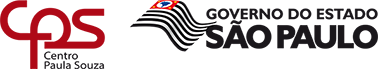 ADJETIVO – FLEXÃO DE NÚMERO
O adjetivo varia de acordo com o substantivo a que se refere:

Professor nervoso.
Professores nervosos.

Aluno distraído.
Alunos distraídos.
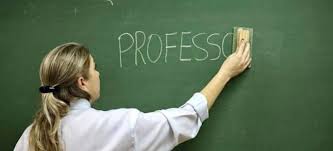 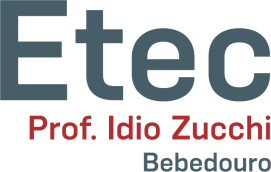 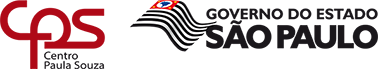 ADJETIVO – FLEXÃO DE NÚMERO
Atenção: substantivo usado como adjetivo fica invariável. Veja:

Reuniões relâmpago. 
Homens monstro.
Vestidos laranja.
Ternos cinza.
Blusas creme.
Calças rosa.
Tintas salmão.
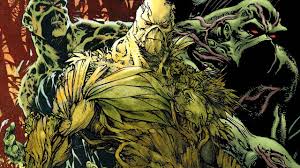 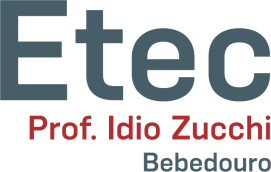 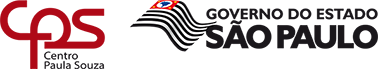 ADJETIVO – FLEXÃO DE NÚMERO
Adjetivos simples: seguem as mesmas regras dos substantivos.

1. Regra geral: acrescentar “s”: feio – feios;
2. Adjetivo terminado em “m”: trocar “m” por “ns”: jovem – jovens;
3. Adjetivo terminado em “r” e “z”: acrescentar “es”: trabalhador – trabalhadores; capaz – capazes;
4. Adjetivo terminado em “al”, “el”, “ol”, “ul”: trocar o “l” por “is”: agradável – agradáveis.
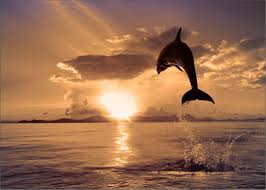 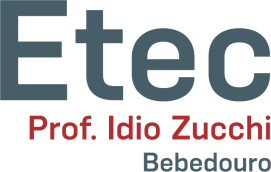 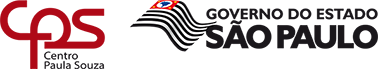 ADJETIVO – FLEXÃO DE NÚMERO
Adjetivos simples: seguem as mesmas regras dos substantivos.

5. Adjetivo terminado em “il” oxítono: trocar “l” por “s”: gentil – gentis;
6. Adjetivo terminado em “il” paroxítono: trocar “il” por “eis”: fútil – fúteis;
7. Adjetivo terminado “s” quando monossilábicos ou oxítonos: acrescentar “es”: cortês – corteses.
8. Adjetivo terminado “s” quando paroxítono ou oxítono: permanece invariável:  homem simples -  homens simples.
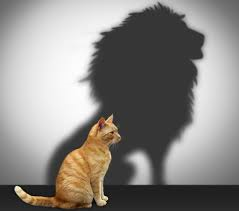 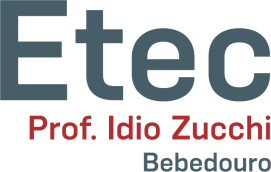 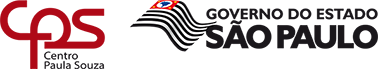 ADJETIVO – FLEXÃO DE NÚMERO
Adjetivos compostos:

1. Regra geral: varia-se apenas o último elemento, concordando com o substantivo.

As intervenções médico-cirúrgicas.
As canecas vermelho-claras. 
Acordos afro-brasilo-lusitanos.
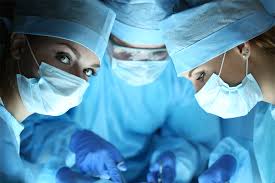 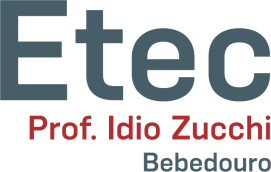 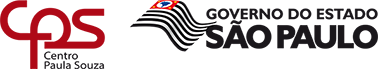 ADJETIVO – FLEXÃO DE NÚMERO
Adjetivos compostos:

2. Se algum elemento do adjetivo composto for substantivo, todo o adjetivo composto ficará invariável.


Eram blusas verde-garrafa.
Estes cordões amarelo-ouro. 
Prefiro ternos cinza-escuro.
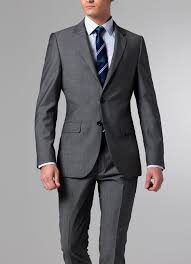 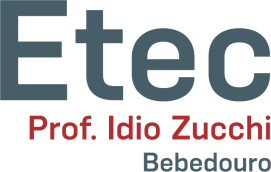 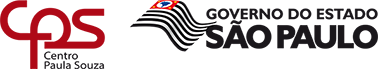 ADJETIVO – FLEXÃO DE NÚMERO
Adjetivos compostos:

3. São sempre invariáveis: azul-marinho, azul-celeste, furta-cor, ultravioleta, sem-sal, sem-terra, cor-de-rosa, zero-quilômetro.

Ganhei dois carros zero-quilômetro.
Os trabalhadores sem-terra invadiram a fazenda.
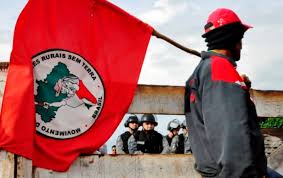 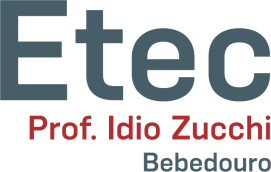 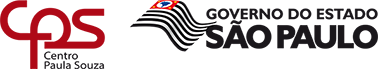 ADJETIVO – FLEXÃO DE NÚMERO
Adjetivos compostos:

4. Exceções: variam os dois elementos.

Surdo-mudo: surdos-mudos, surdas-mudas;
Puro-sangue: puros-sangues.
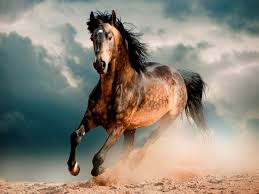 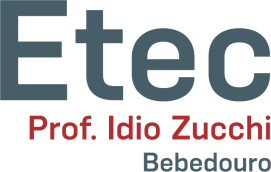 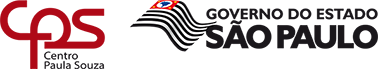 EXERCÍCIOS
1) Passe para o plural os seguintes adjetivos simples:

a) Agudo: 
b) Antigo:
c) Amargo:
d) Ágil:
e) Agradável: 
f) Amável:
g) Cruel:
h) Fiel:
i) Pessoal:
j) Frágil:
k) Viril:
l) Audaz:
m) Feroz:
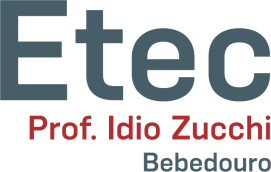 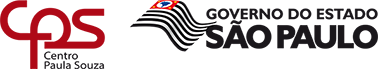 EXERCÍCIOS
1) Passe para o plural os seguintes adjetivos simples:

a) Agudo: agudos.
b) Antigo: antigos.
c) Amargo: amargos.
d) Ágil: ágeis.
e) Agradável: agradáveis
f) Amável: amáveis.
g) Cruel: cruéis.
h) Fiel: fiéis.
i) Pessoal: pessoais.
j) Frágil: frágeis.
k) Viril: viris.
l) Audaz: audazes.
m) Feroz: ferozes.
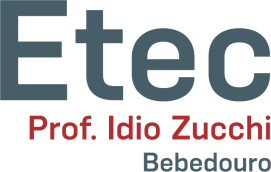 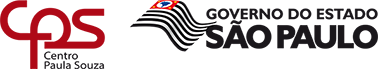 EXERCÍCIOS
2) (VUNESP) Assinale a alternativa em que a palavra destacada está corretamente escrita no plural.

A. Subiram os degrais com muita pressa. 
B. Passaram muitos verãos no litoral. 
C. As tradições são importantes para todos. 
D. Algumas peças de carro são difícils de encontrar. 
E. Nas grandes cidades há muitos farols.
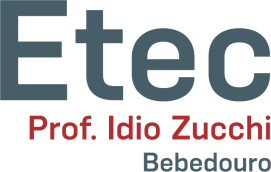 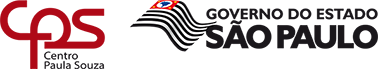 EXERCÍCIOS
3) Passe para o plural os seguintes compostos:

a) Atleta franco-argentino: 
b) Política econômico-social: 
c) Medida político-social:
d) Impacto socioambiental: 
e) Equipamento médico-hospitalar:
f) Criança mal-educada: 
g) Objeto verde-claro: 
h) Gravata verde-oliva: 
i) Sapato marrom-café: 
j) Chapéu amarelo-abóbora: 
k) Calça verde-abacate: 
l) Saia cor-de-rosa:
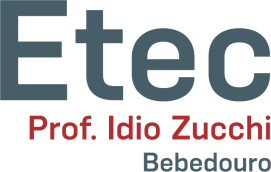 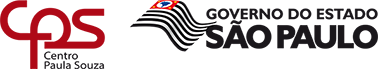 EXERCÍCIOS
3) Passe para o plural os seguintes compostos:

a) Atleta franco-argentino: atletas franco-argentinos.
b) Política econômico-social: políticas econômico-sociais.
c) Medida político-social: medidas político-sociais
d) Impacto socioambiental: impactos socioambientais.
e) Equipamento médico-hospitalar: equipamentos médico-hospitalares.
f) Criança mal-educada: crianças mal-educadas.
g) Objeto verde-claro: objetos verde-claros.
h) Gravata verde-oliva: gravatas verde-oliva.
i) Sapato marrom-café: sapatos marrom-café.
j) Chapéu amarelo-abóbora: chapéus amarelo-abóbora.
k) Calça verde-abacate: calças verde-abacate.
l) Saia cor-de-rosa: saias cor-de-rosa.
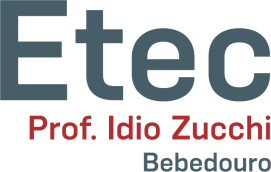 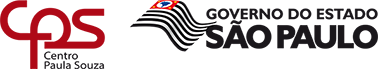 EXERCÍCIOS
4) Assinale a única alternativa em que os adjetivos compostos estão flexionados adequadamente:

a) calças azuis-marinhos.
b) atividades médicos-dentárias.
c) blusas verde-claras.
d) meninos surdo-mudos.
e) lutas grecos-romanas.
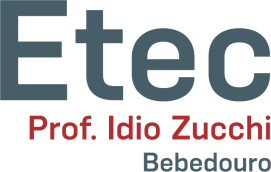 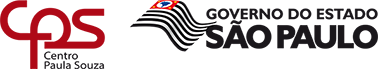 EXERCÍCIOS
5) A flexão do adjetivo composto que melhor completa a oração é:
Todos as pessoas imigrantes eram ______________.

a) ( ) afras-descendentes.
b) ( ) afrodescendentes.
c) ( ) afrosdescendentes.
d) ( ) afra-descendentes.
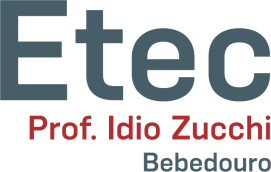 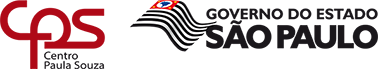 EXERCÍCIOS
6) A alternativa que melhor completa a oração é:
As coligações _________________ reuniram-se com uniformes ________________ para definirem novas estratégias.

a) políticas-partidárias / verdes-olivas.
b) políticas-partidárias/ verde-olivas.
c) político-partidárias / verdes-olivas.
d) político-partidários/ verde-olivas.
e) político-partidárias / verde-oliva.
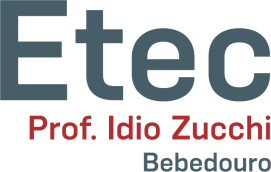 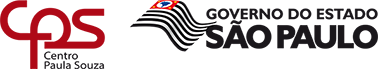 EXERCÍCIOS
7) (Faurgs) Na pluralização do adjetivo composto físico-químico:

a) ambos os elementos da composição recebem a marca de plural.
b) apenas o primeiro elemento da composição recebe a marca de plural.
c) apenas o primeiro elemento da composição recebe a marca de plural, e o acento é deslocado.
d) apenas o último elemento da composição recebe a marca de plural.
e) nenhum dos elementos da composição recebe a marca de plural, e o acento é deslocado.
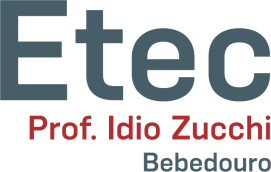 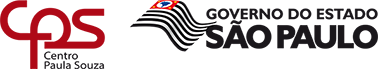 EXERCÍCIOS
8) (FGV) “É preciso levar em conta questões econômicas e sociais”; se juntássemos os adjetivos sublinhados em forma de adjetivo composto, a forma correta, no contexto, seria:

a) econômicas-sociais.
b) econômico-social.
c) econômica-social.
d) econômico-sociais.
e) econômicas-social.
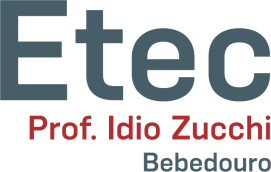 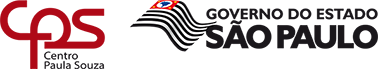 EXERCÍCIOS
9) “[…] dando um lindo tom azul-turquesa.”. Assinale o plural correto do adjetivo composto em destaque:

a) tons azul-turquesa.
b) tons azul-turquesas.
c) tons azuis-turquesa.
d) tons azuis-turquesas.
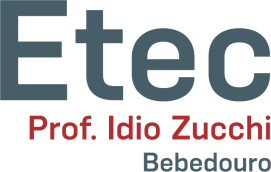 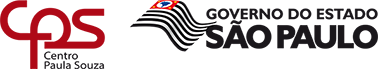 EXERCÍCIOS
10) Assinale o adjetivo composto cujo plural segue a regra de “azul-turquesa”:

a) verde-claro.
b) castanho-escuro.
c) azul-celeste.
d) amarelo-ouro.
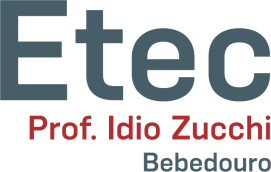 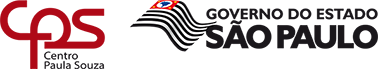 EXERCÍCIOS
11) O adjetivo composto foi incorretamente flexionado no plural em:

a) Os padrinhos vestiam ternos azul-escuros.
b) Que meninos mal-educados!
c) Comprei belas xícaras verde-abacates.
d) O jornal debateu os conflitos russo-americanos.
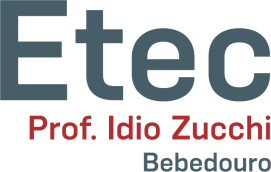 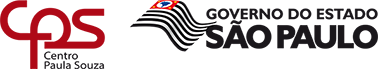 EXERCÍCIOS
12) (ITA-SP) – O plural de terno azul-claro e terno verde-mar é:

a) ternos azuis-claros; ternos verdes-mares.
b) ternos azuis-claros; ternos verde-mares.
c) ternos azul-claro; ternos verde-mar.
d) ternos azul-claros; ternos verde-mar.
e) ternos azuis-claros; ternos verde-mar.
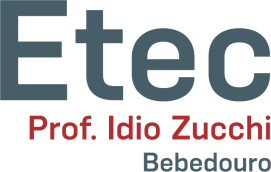 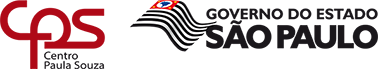 EXERCÍCIOS
13) EFOA-MG – “...onde predomina o corte de cabelo afro-oxigenado.”
A concordância do adjetivo destacado acima com o substantivo a que se refere manteve-se correta em:
 
a) cabelos afros-oxigenados.
b) cabeleiras afras-oxigenadas.
c) cabelos afros-oxigenados.
d) cabeleiras afra-oxigenadas.
e) cabelos afro-oxigenados.
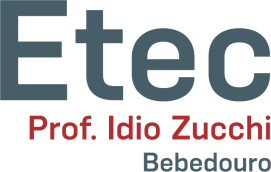 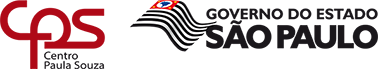 EXERCÍCIOS
14) O plural dos adjetivos compostos está correto nas seguintes alternativas:  
1 – Olhos castanho-claros  
2 – Vestidos azuis-celestes  
3 – Meninos surdos-mudos  
4 – Ternos azul-marinho  
5 – Camisas verde-musgo  

a) 1,2,4,5.  
b) 2,3,4,5.  
c) 1,3,4,5.  
d) apenas 3 e 4.  
e) Todas estão corretas.
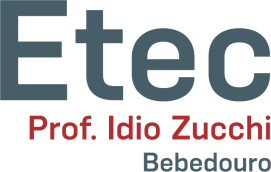 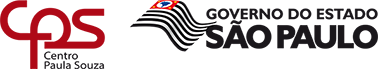 ADJETIVO – FLEXÃO DE GRAU
Podem variar no grau comparativo e no superlativo:

Grau comparativo: comparar uma qualidade ou qualificação entre dois seres, ou duas qualidades de um mesmo ser.

João é mais magro do que Pedro.
João é mais engraçado do que esperto.
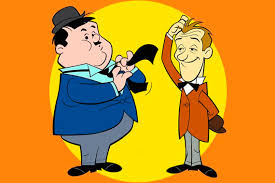 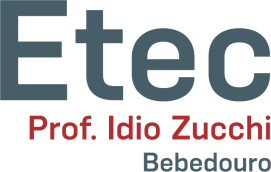 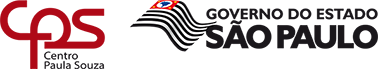 ADJETIVO – FLEXÃO DE GRAU
Grau comparativo - há três tipos de comparativo:

de igualdade: Português é tão divertido quanto/como Matemática.
de superioridade: Português é mais divertido (do) que Matemática.
de inferioridade: Português é menos divertido (do) que Matemática.
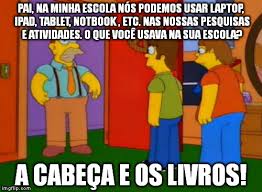 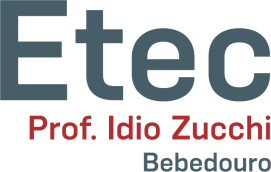 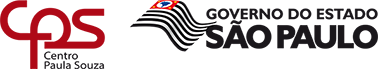 ADJETIVO – FLEXÃO DE GRAU
Grau comparativo - atenção: no grau comparativo de superioridade, os adjetivos abaixo só têm formas sintéticas.

Errado: Português é mais bom do que Matemática.
Certo: Português é melhor do que Matemática.
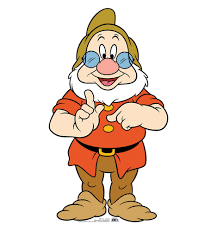 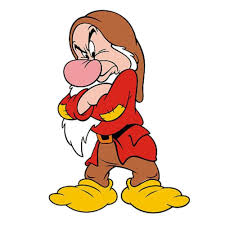 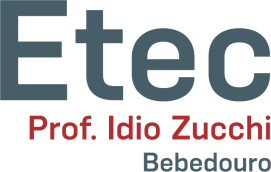 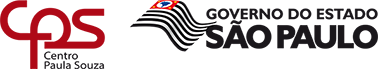 ADJETIVO – FLEXÃO DE GRAU
Grau comparativo – Porém, em comparações feitas entre duas qualidades de um mesmo ser, devem-se usar as formas analíticas “mais bom, mais mau, mais grande e mais pequeno”. 

Minha casa é mais grande do que confortável.
Nazaré é mais boa pessoa do que má.
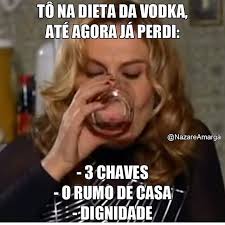 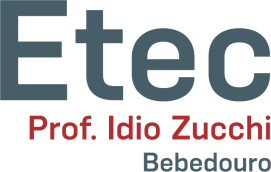 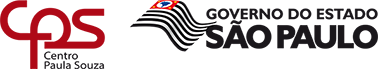 ADJETIVO – FLEXÃO DE GRAU
Grau Superlativo: ocorre um engrandecimento, uma intensificação da qualidade de um só ser.

Sheldon é muito inteligente.
Sheldon é inteligentíssimo.
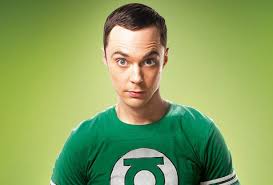 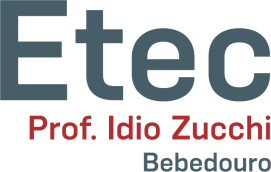 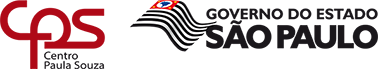 ADJETIVO – FLEXÃO DE GRAU
Grau Superlativo: há dois tipos: absoluto e relativo.
A) Absoluto:

Analítico (advérbio + adjetivo): Sheldon é muito inteligente.
Sintético (adjetivo + sufixo): Sheldon é inteligentíssimo.
Sufixos: Grandíssimo, Paupérrimo, humílimo.
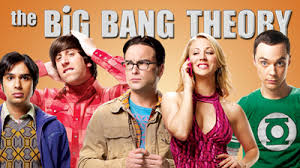 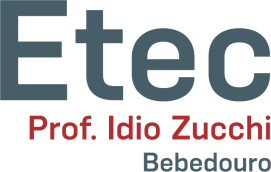 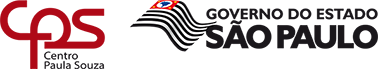 ADJETIVO – FLEXÃO DE GRAU
Grau Superlativo: há dois tipos: absoluto e relativo.
B) Relativo:

de superioridade (enaltece a qualidade de um ser dentre outros seres): Sheldon é o mais inteligente da (dentre) universidade.
de inferioridade (minimização da qualidade de um ser dentre outros seres): Leonard é o menos inteligente do grupo.
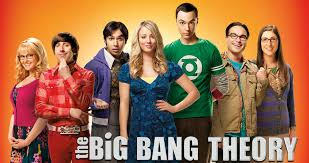 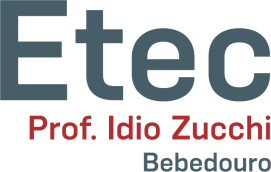 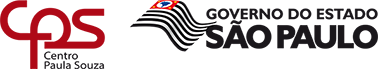 ADJETIVO – FLEXÃO DE GRAU
Grau Superlativo Relativo de Superioridade - atenção: os adjetivos abaixo apresentam formas diversas:
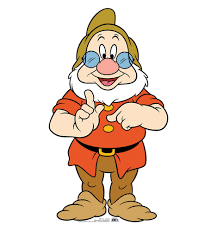 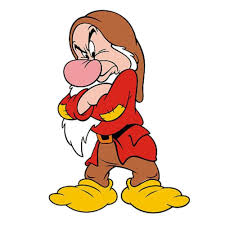 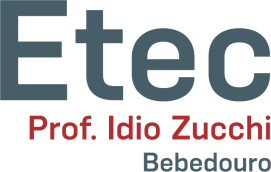 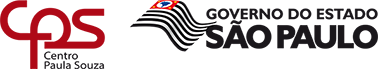 ADJETIVO – FLEXÃO DE GRAU
Valor discursivo - atenção: dependendo da posição do adjetivo, pode haver mudança de sentido ou até de classe gramatical.

Ele é um pobre homem (coitado).
Ele é um homem pobre (sem recursos).
Francisca é uma nobre pessoa (digna).
Francisca é uma pessoa nobre (aristocrata).
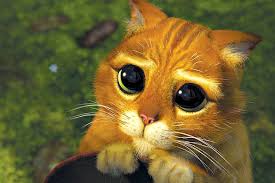 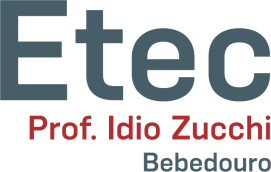 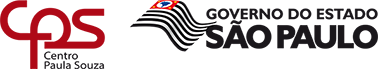 EXERCÍCIO
1) Aponte a forma superlativa absoluta sintética dos adjetivos abaixo: 

Alto: 
Ágil: 
Amargo: 
Baixo: 
Doce: 
Frágil: 
Frio: 
Magro: 
Pobre: 
j)    Sábio:
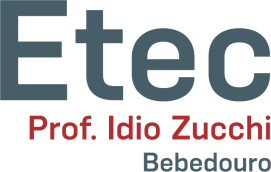 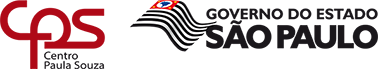 EXERCÍCIO
1) Aponte a forma superlativa absoluta sintética dos adjetivos abaixo: 

Alto: altíssimo.
Ágil: agilíssimo.
Amargo: amarguíssimo ou amaríssimo.
Baixo: baixíssimo ou ínfimo.
Doce: Docíssimo ou dulcíssimo.
Frágil: Fragílimo ou fragilíssimo.
Frio: Frigidíssimo ou friíssimo. 
h) Magro: macérrimo ou magríssimo.
i) Pobre: paupérrimo ou pobríssimo.
j) Sábio: sapientíssimo.
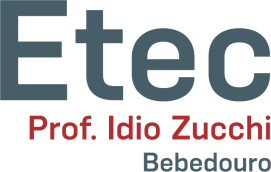 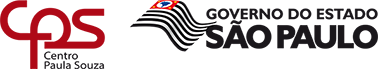 EXERCÍCIO
2) Aponte a diferença de sentido entre as expressões abaixo: 

Ele é um alto funcionário.
a)   Ele é um funcionário alto.
b)   O bravo capitão venceu muitas batalhas.
b)   O capitão bravo venceu muitas batalhas.
c)    Esta é uma simples questão.
c)    Esta é uma questão simples.
d)    Sempre foste um grande homem.
d)    Sempre foste um homem grande.
e)    Elisa é uma nova mulher.
e)    Elisa é uma mulher nova.
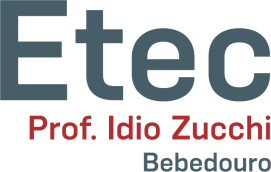 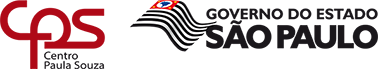 EXERCÍCIO
2) Aponte a diferença de sentido entre as expressões abaixo: 

Ele é um alto funcionário (posição, importância).
a)   Ele é um funcionário alto (altura, comprimento).
b)   O bravo capitão venceu muitas batalhas (corajoso).
b)   O capitão bravo venceu muitas batalhas (nervoso).
c)    Esta é uma simples questão (sem importância).
c)    Esta é uma questão simples (fácil).
d)    Sempre foste um grande homem (digno).
d)    Sempre foste um homem grande (altura, comprimento).
e)    Elisa é uma nova mulher (renovada).
e)    Elisa é uma mulher nova (jovem).
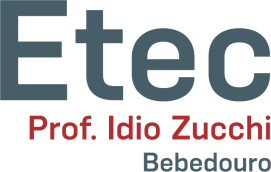 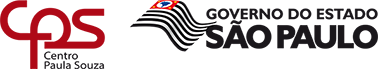 EXERCÍCIO
3) No trecho: os passarinhos estão mais lentos que a rotação da eternidade, tem-se: 

a) Um superlativo analítico de lento. 
b) Um comparativo de superioridade. 
c) Um superlativo absoluto. 
d) Um comparativo de igualdade. 
e) Um superlativo relativo de superioridade.
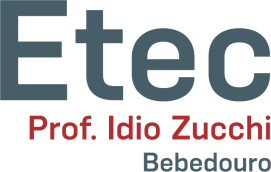 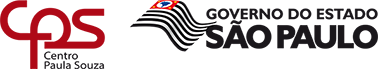 EXERCÍCIO
4) (VUNESP) Assinale a alternativa em que a reescrita do texto altera o sentido original: 

a) Secaram as pequenas folhas, pensei que fosse morrer. = Secaram as folhas pequenas, pensei que fosse morrer.
b) É alguma coisa de vivo que se afirma com ímpeto e certeza. = É algo de vivo que, com ímpeto e certeza, afirma-se.
c) ... em um monte de terra trazido pelo jardineiro... = ... em um monte de terra que o jardineiro trouxe.. 
d) Anteontem aconteceu o que era inevitável... = Aquilo que era inevitável anteontem aconteceu...
e) Sou um ignorante, um pobre homem da cidade. = Sou um ignorante, um homem pobre da cidade.
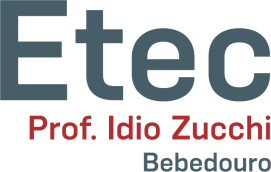 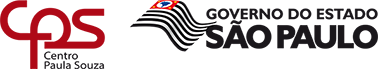 EXERCÍCIO
5) O autor de D. Casmurro afirma que "José Dias amava os superlativos. Era um modo de dar feição monumental às ideias". Dentre os vários superlativos empregados por José Dias, assinale a única alternativa em que ocorre um emprego não previsto pela gramática normativa: 

a) "Se soubesse, não teria falado, mas falei pela veneração, pela estima, pelo afeto, para cumprir um dever amargo, amaríssimo...”. 
b) "Que ideias é essa? O estado dela é gravíssimo, mas não é mal de morte, e Deus pode tudo”. 
c) "Sua mãe é uma santa, seu tio é um cavalheiro perfeitíssimo”. 
d) "...porque ela é um anjo, anjíssimo...”. 
e) "Oh! As leis são belíssimas”.
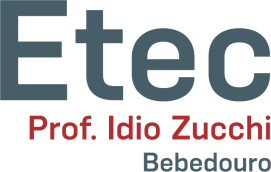 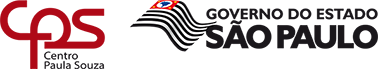 EXERCÍCIO
6) Leia, atentamente, o trecho extraído de Memórias Póstumas de Brás Cubas, abaixo transcrito: 
"(...) a primeira é que eu não sou propriamente um autor defunto, mas um defunto autor, para quem a campa foi um berço (...)" 
Identifique a classificação morfológica de autor e de defunto: 
I - No primeiro caso, autor é substantivo e defunto é adjetivo. 
II - No segundo caso, defunto é substantivo e autor é adjetivo. 
III - Em ambos os casos, temos substantivos compostos. 
Agora
a) I e II estão corretas. 
b) II e III estão corretas. 
c) I e III estão corretas. 
d) todas estão corretas. 
e) todas estão incorretas.
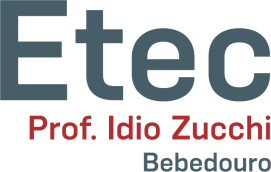 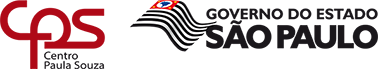 EXERCÍCIO
7) Marque o item que apresenta um adjetivo no grau superlativo absoluto analítico: 

a) Ele é um dos mais inteligentes alunos da Escola.
b) A cerveja está geladíssima. 
c) O problema da dívida externa é tão importante quanto o achatamento salarial. 
d) A cerimônia de formatura a que assistimos foi linda, linda. 
e) Naquela festa, o aluno parecia mais desinibido que o irmão.
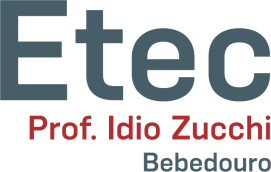 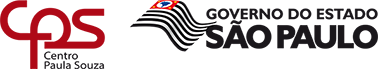 EXERCÍCIO
8) Assinale a opção em que a inversão da ordem dos termos provoca, ao mesmo tempo, alteração de sentido e mudança de classe gramatical: 
a) Consideravam-no um homem santo. 
Consideravam-no um santo homem. 
b) Tratava-se de um acordo comum. 
Tratava-se de um comum acordo. 
c) Era, sem dúvida, um grande homem. 
Era, sem dúvida, um homem grande. 
d) Tinha sido puro capricho de menina. 
Tinha sido capricho puro de menina.
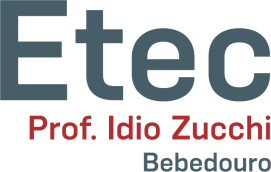 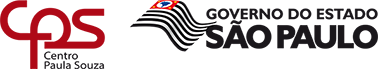 EXERCÍCIO
9) O adjetivo destacado em “...fino manto..." (L. 9), se deslocado para depois do substantivo “manto", sofre alteração de sentido, o que NÃO ocorre em: 

a) Passamos por negras situações naquela época.
b) Aquele profissional é um pobre homem.
c) Ela era uma simples pessoa.
d) Recebi uma única oferta de trabalho.
e) Tornou-se, quando adulto, um grande homem.
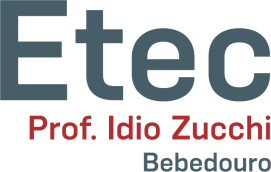 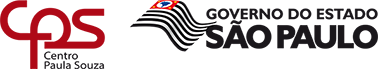 EXERCÍCIO
10) O item abaixo em que a mudança de posição do adjetivo em relação ao substantivo NÃO provoca qualquer alteração no sentido original do segmento é: 

a) Famílias pobres.
b) Inocente cidadão.
c) Qualquer artista.
d) Jornais velhos.
e) Setenta anos.
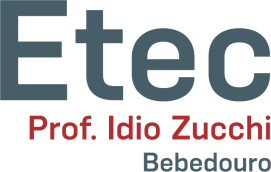 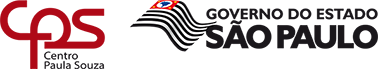 EXERCÍCIO
11) (FEC – Inspetor de Polícia) Todos os adjetivos em destaque estão empregados no texto para fazer a avaliação ou valoração pessoal de um fato, exceto:

a) (...) sua beleza singular.
b) (...) formas de integração social com as favelas pacificadas.
c) (...) grande contingente de pessoas.
d) (...) variedade extraordinária de manifestações.
e) (...) o melhor caminho para a adequação espacial dessas comunidades.
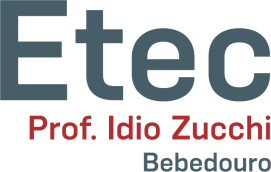 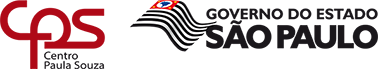 EXERCÍCIO
12) Classifique os adjetivos segundo o seu grau:

Matheus é mais inteligente do que José. 
b) João é menos confiável do que Pedro. 
c) Márcia é tão divertida quanto Sara. 
d) Corinthians é melhor do que Palmeiras. 
e) A ETEC é uma escola muito boa. 
f) O professor Lucas é muito sábio. 
g) O professor Lucas é sapientíssimo. 
h) O professor Lucas é o mais sábio da escola. 
i) Silas é o menos comportado da sala. 
j) Essa modelo está macérrima!
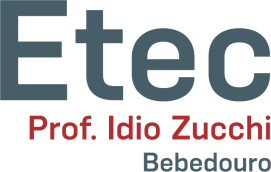 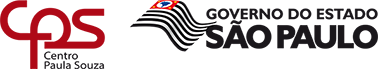 EXERCÍCIO
12) Classifique os adjetivos segundo o seu grau:

a) Matheus é mais inteligente do que José. Comparativo de Superioridade.
b) João é menos confiável do que Pedro. Comparativo de Inferioridade.
c) Márcia é tão divertida quanto Sara. Comparativo de Igualdade.
d) Corinthians é melhor do que Palmeiras. Comparativo de Superioridade.
e) A ETEC é uma escola muito boa. Superlativo absoluto analítico.
f) O professor Lucas é muito sábio. Superlativo absoluto analítico.
g) O professor Lucas é sapientíssimo. Superlativo absoluto sintético.
h) O professor Lucas é o mais sábio da escola. Superlativo relativo de superiorid.
i) Silas é o menos comportado da sala. Superlativo relativo de inferioridade.
j) Essa modelo está macérrima! Superlativo absoluto sintético.
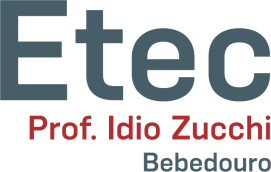 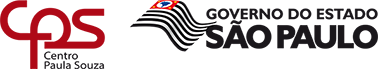